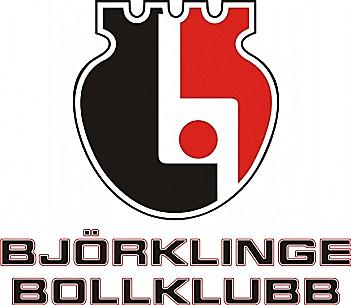 Utvecklingsplan 2015-16
BBK är en av Upplands största innebandyföreningar med en bred verksamhet. För att kunna fortsätta att driva föreningen och utveckla framåt krävs ett bredare engagemang, ex att fler personer gör mindre. 

Arbetsgrupperna syftar till att bjuda in flera att engagera sig inom områden som de har ett intresse för och därigenom att skapa nya resurser till föreningen.
”BBK är en breddförening till för alla” ur Röd/Svarta
•	Många ungdomar i en socialt bra verksamhet
•	Fostra gott uppförande och respekt för sina medmänniskor
•	Lära ut teknisk och anfallsinriktad innebandy
•	HA KUL Tillsammans
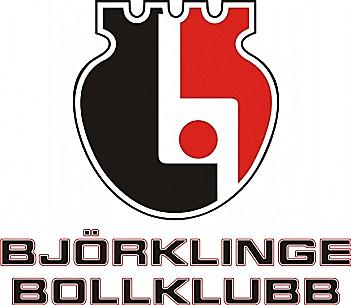 Utvecklingsplan 2015-16
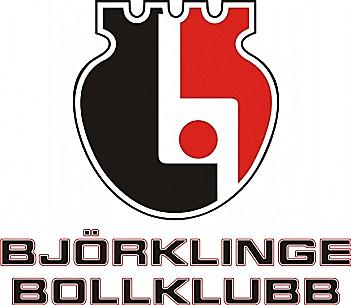 Utvecklingsplan 2015-16
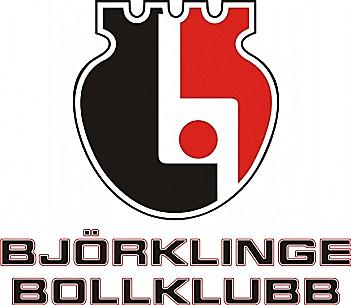 Utvecklingsplan 2015-16
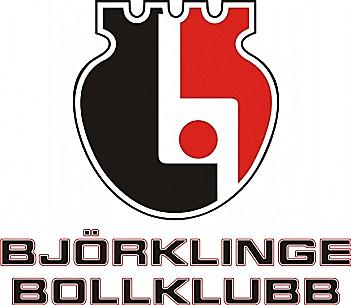 Utvecklingsplan 2015-16
1 person/representant  per ungdomslag (Helst inte aktiv i laget på annat sätt)
Alla lag från 7 år och uppåt.

De olika förslagen bollas med styrelsen via kontaktpersonen i styrelsen som också fungerar som stöd/rådgörande vid behov och sköter återrapporteringen till styrelsen.
 
Tidplan:
Presenteras på ledarmöte
På konferensen skall grupperna sättas d.v.s utsedda personer skall finnas.
Efter konferensen genomförs en ”kick-off” med grupperna där arbetet     struktureras och möten planeras in.
Efter halva säsongen (vid Jul) och efter säsongen träffas alla grupper och återberättar vad som gjorts/planeras.

Vi kommer att få ersättning från SISU för dessa möten.